ABrowse - A General Purpose Genome Browser Framework
Lei Kong, Ph.D.
kongl@mail.cbi.pku.edu.cn
Center for Bioinformatics 
Peking University
ABrowse
Data Visualization User Interface

Data Retrieve and Analysis

User Space

ABrowse Customization
Navigation Bar
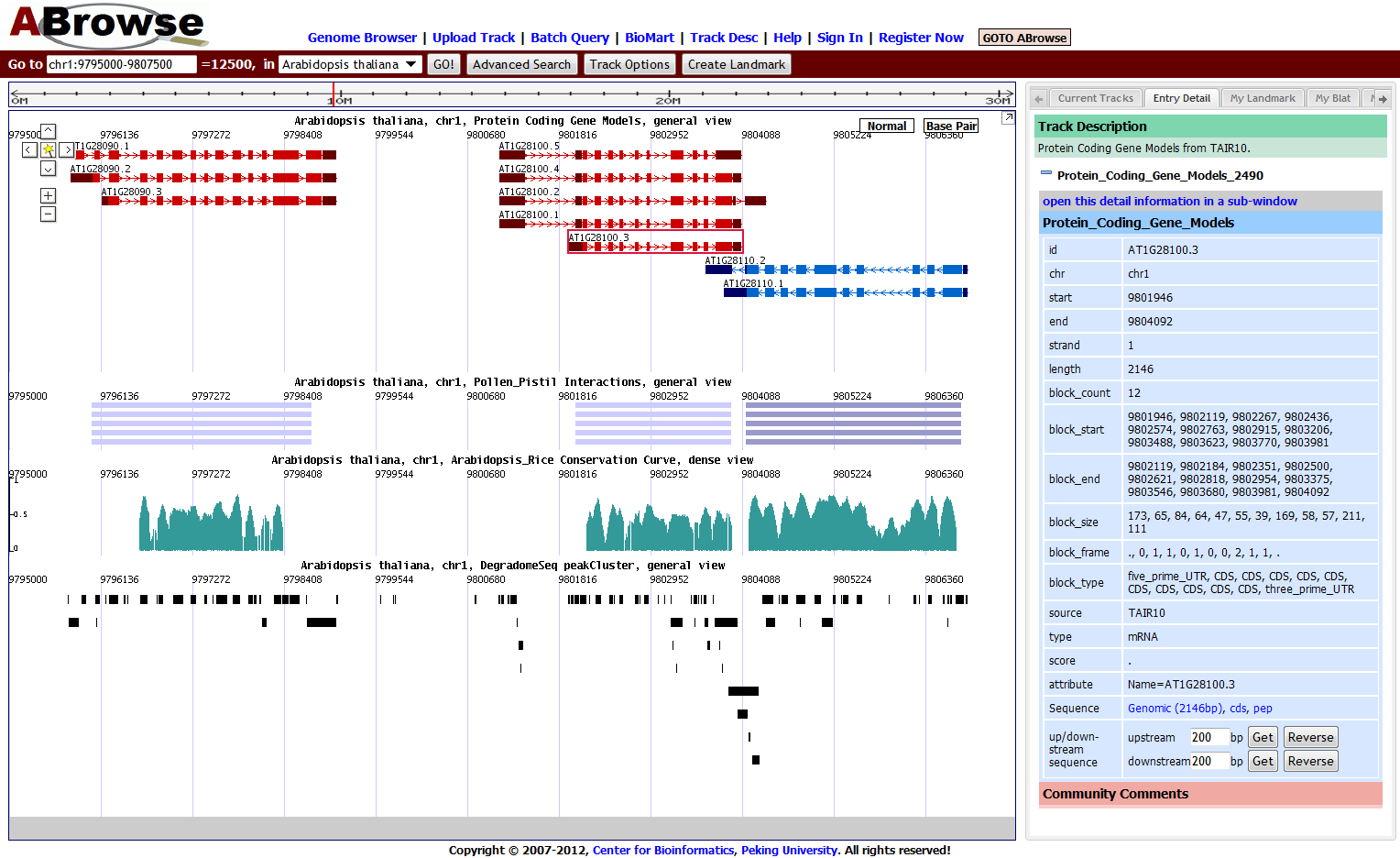 GFF Data
Expression Data
WIG Data
BED Data
Annotation Canvas
Information Panel
Display Information in Sub-windows
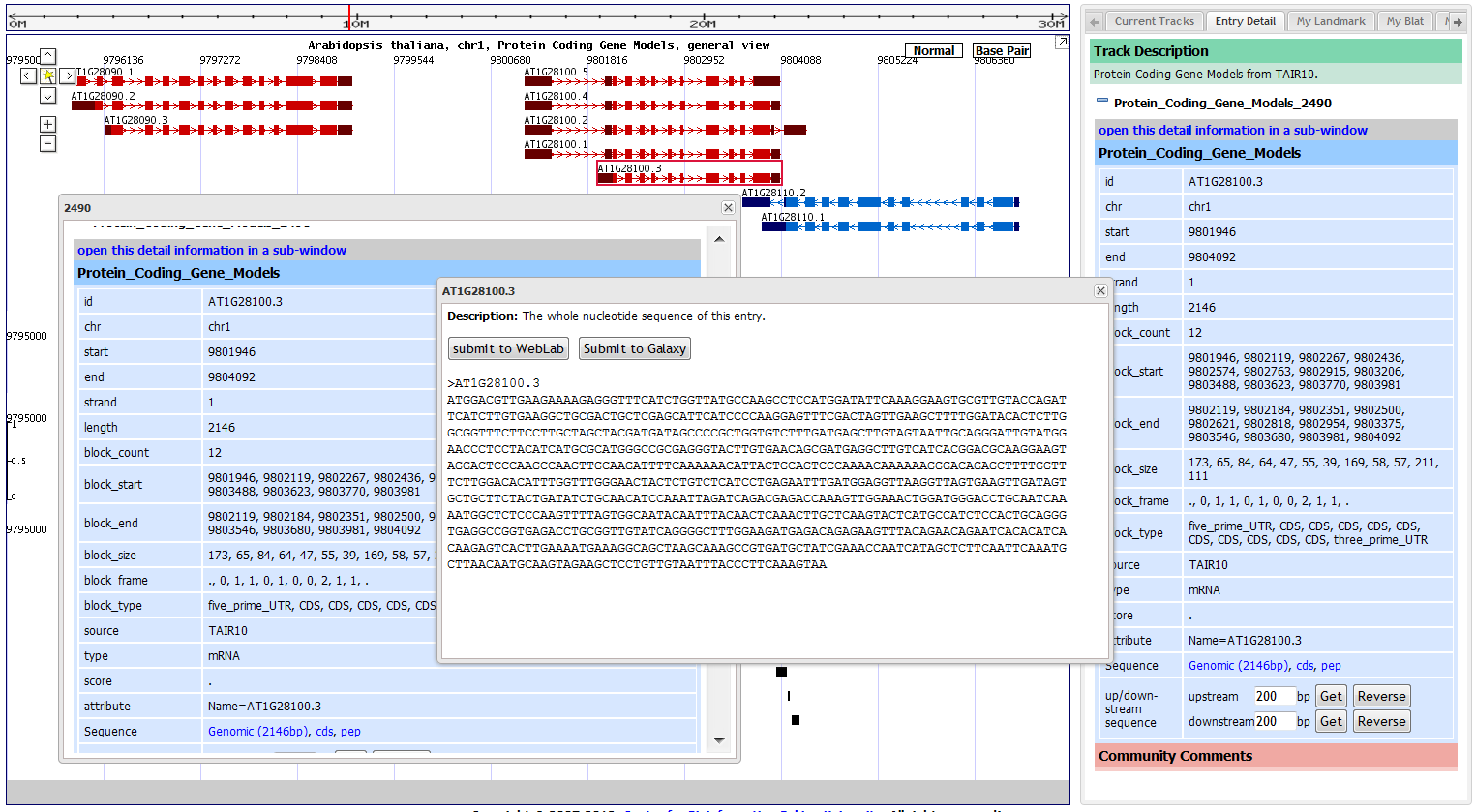 Multiple Sub Views in One Page
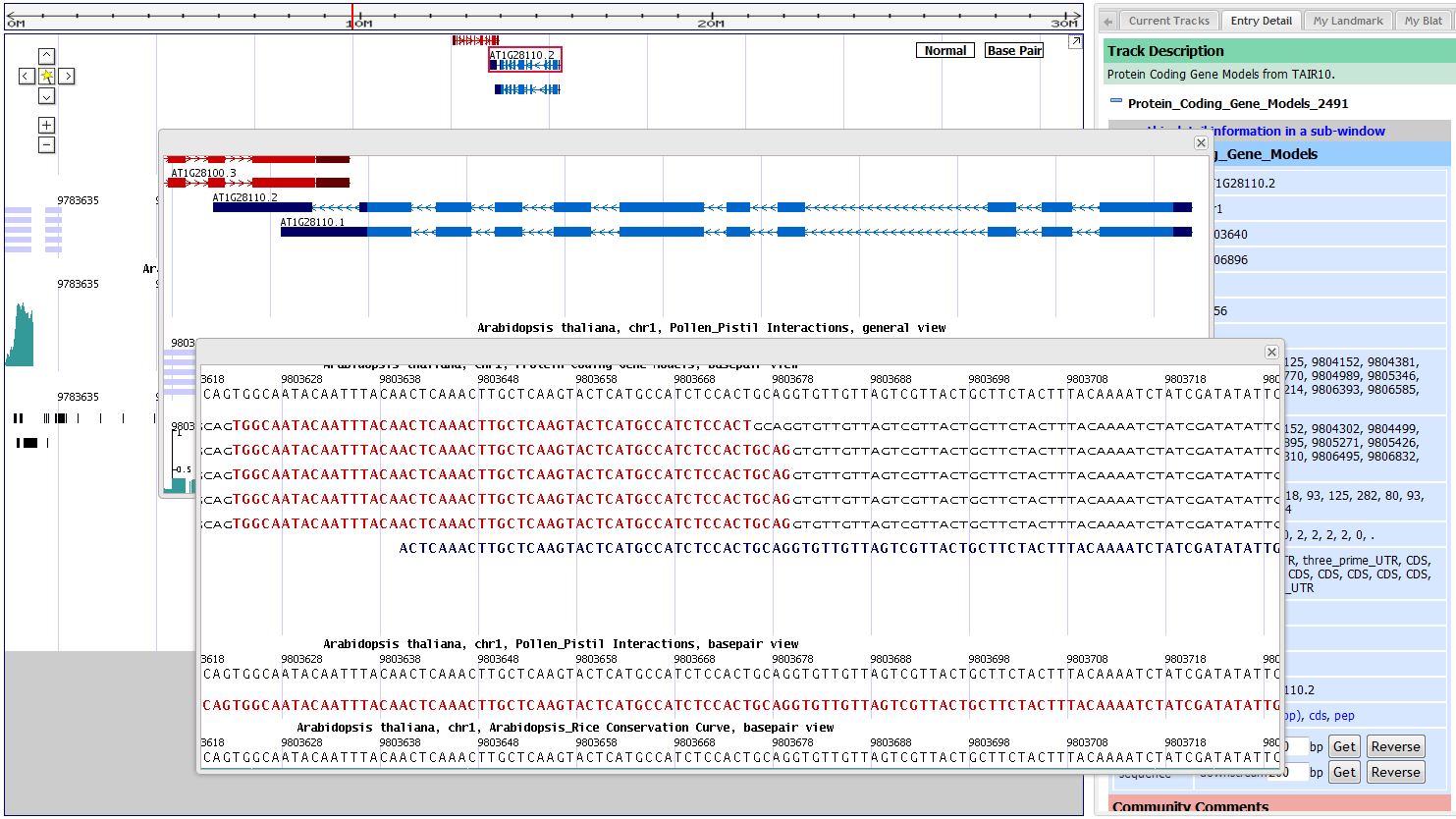 The main canvas can be embedded into html pages of other sites.
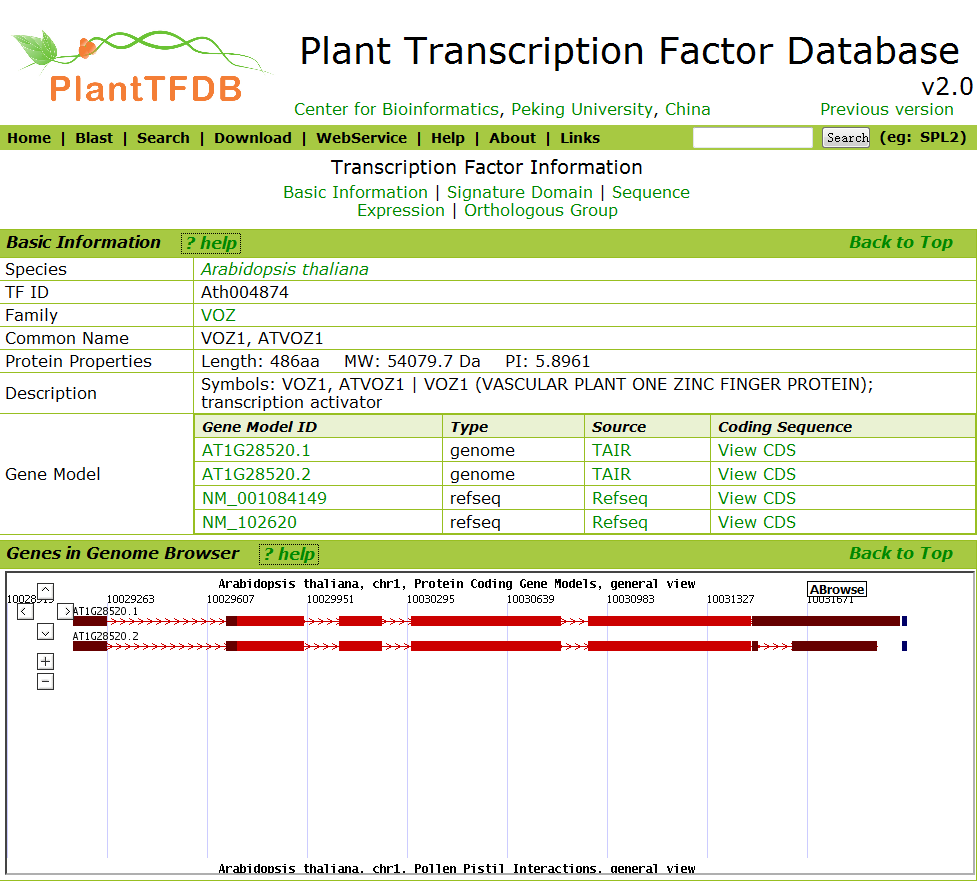 ABrowse
Data Visualization User Interface

Data Retrieve and Analysis

User Space

ABrowse Customization
A Uniform Query Box for Location and Sequence Searching
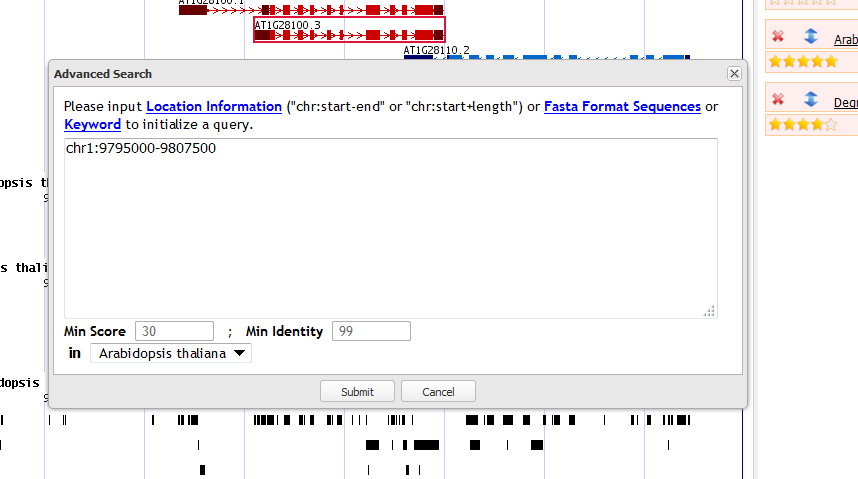 Sequence Search
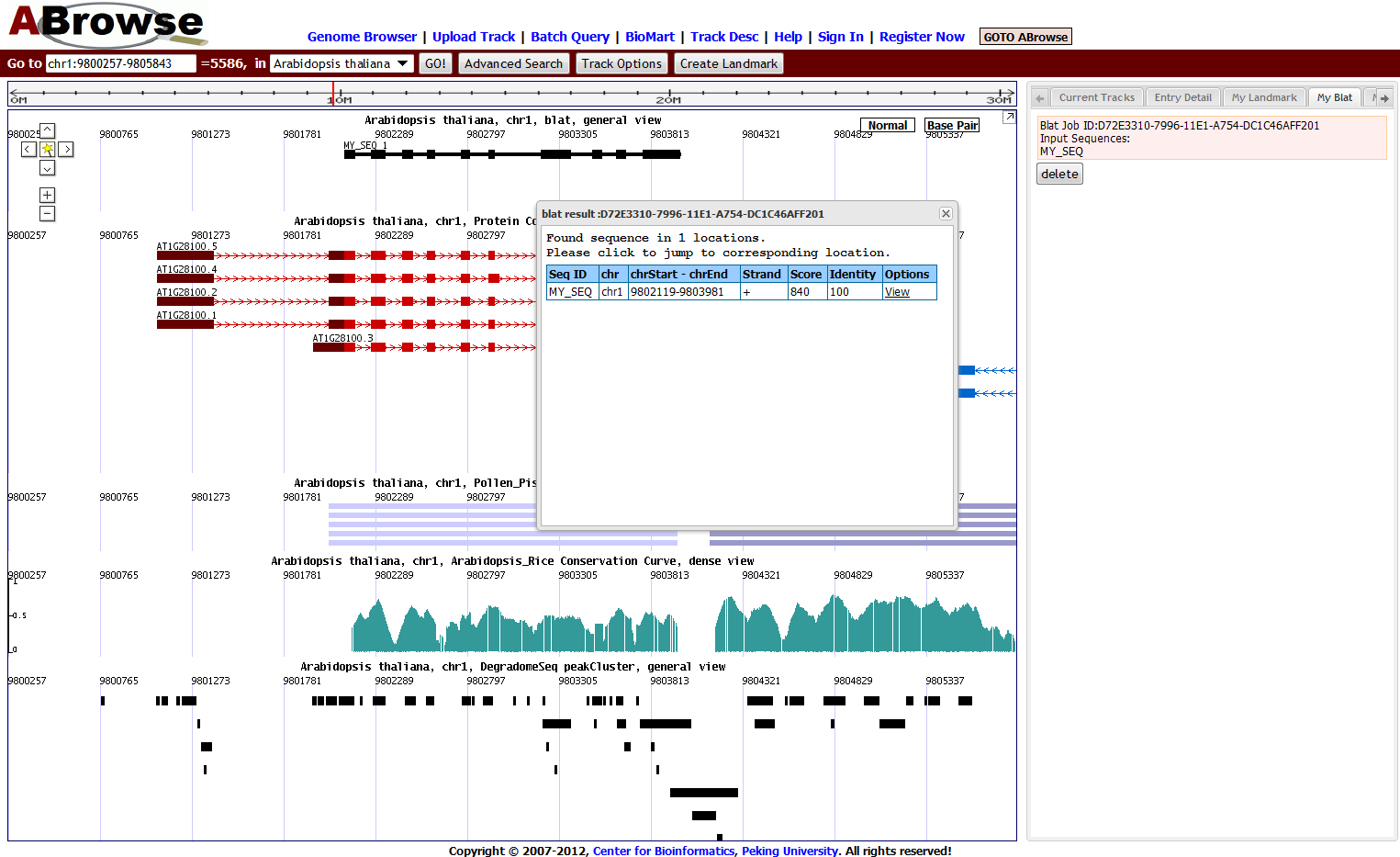 Full Text Search and Complex Query
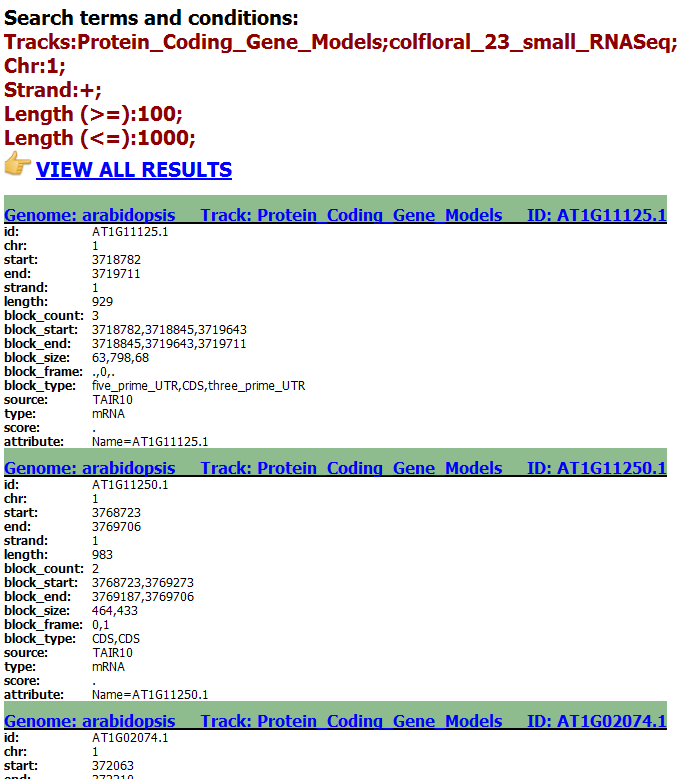 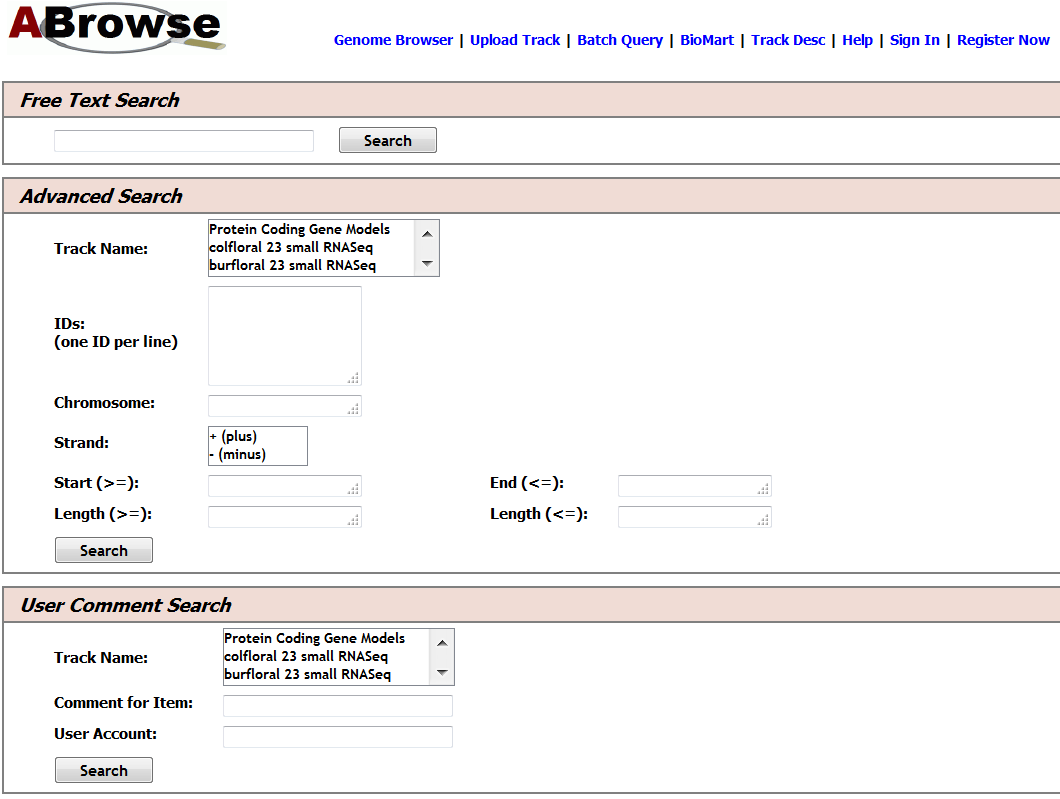 Compatible with BioMart
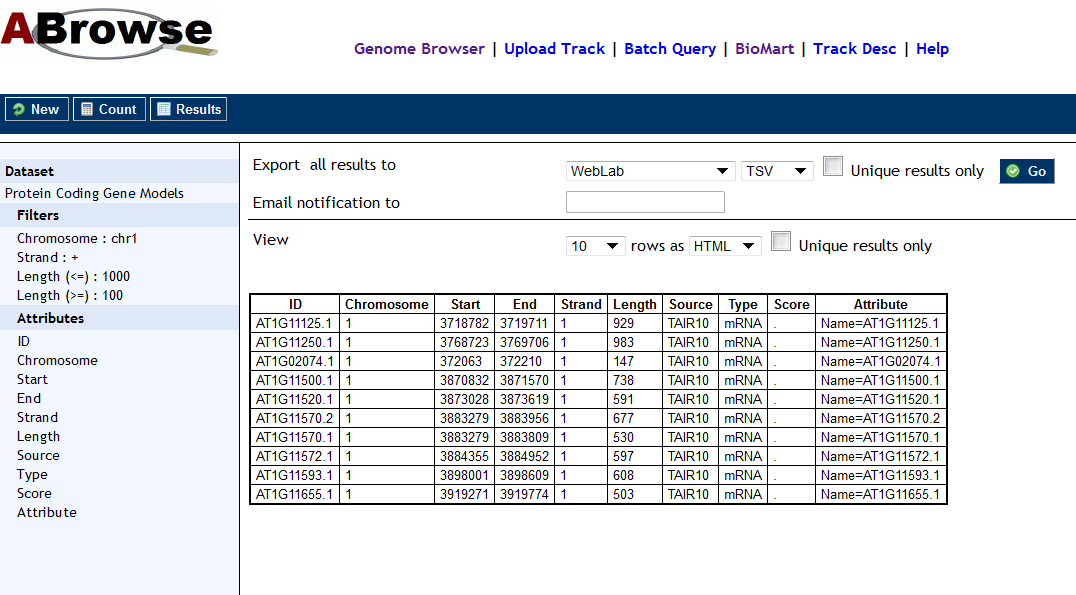 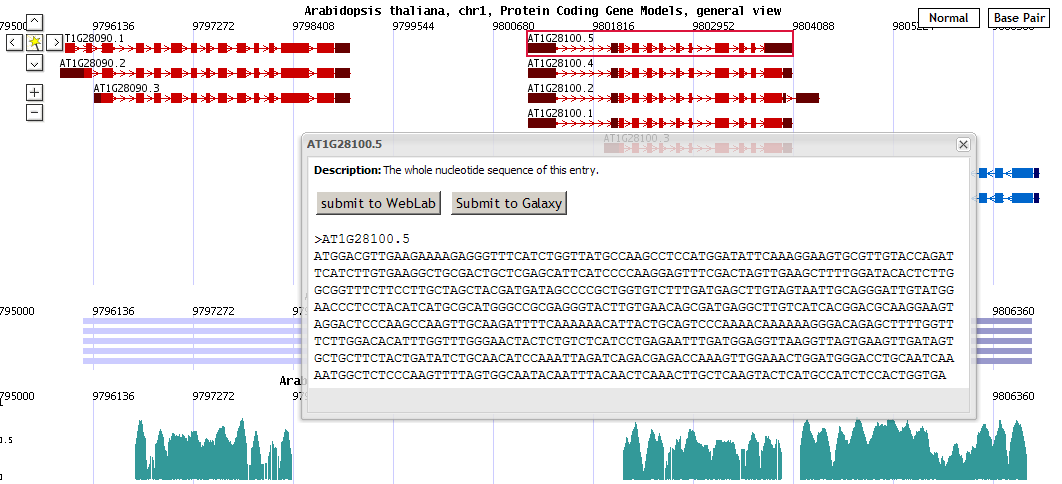 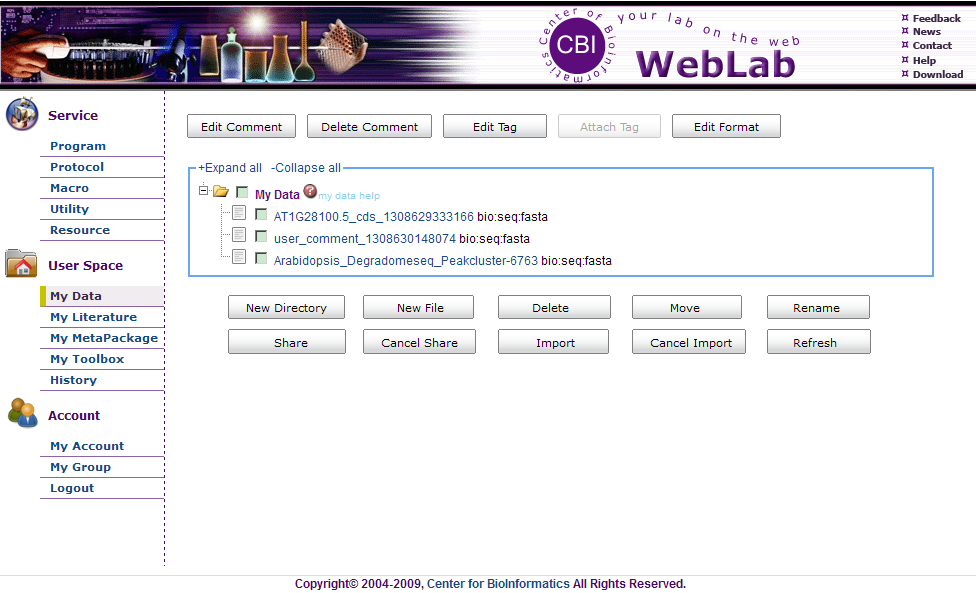 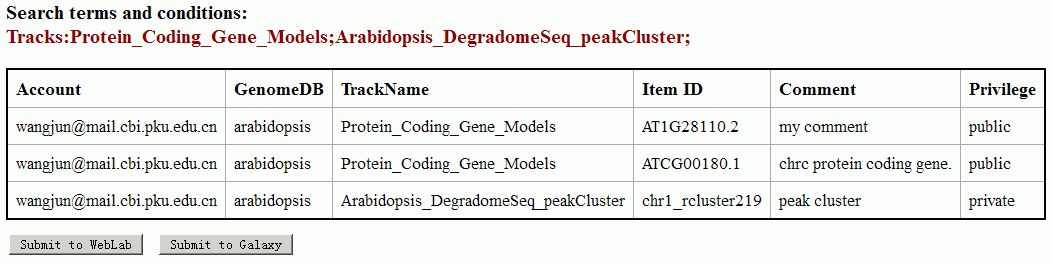 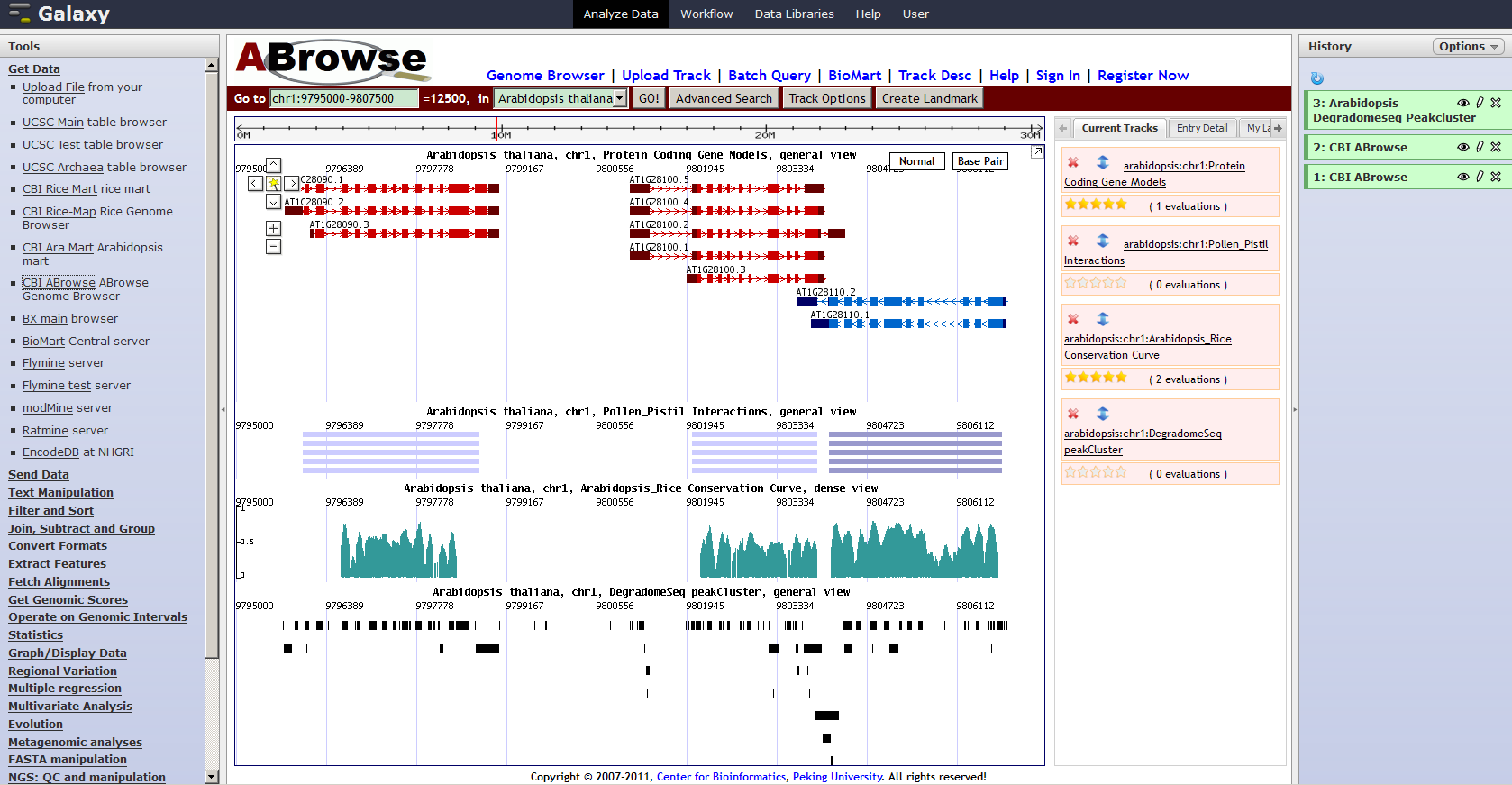 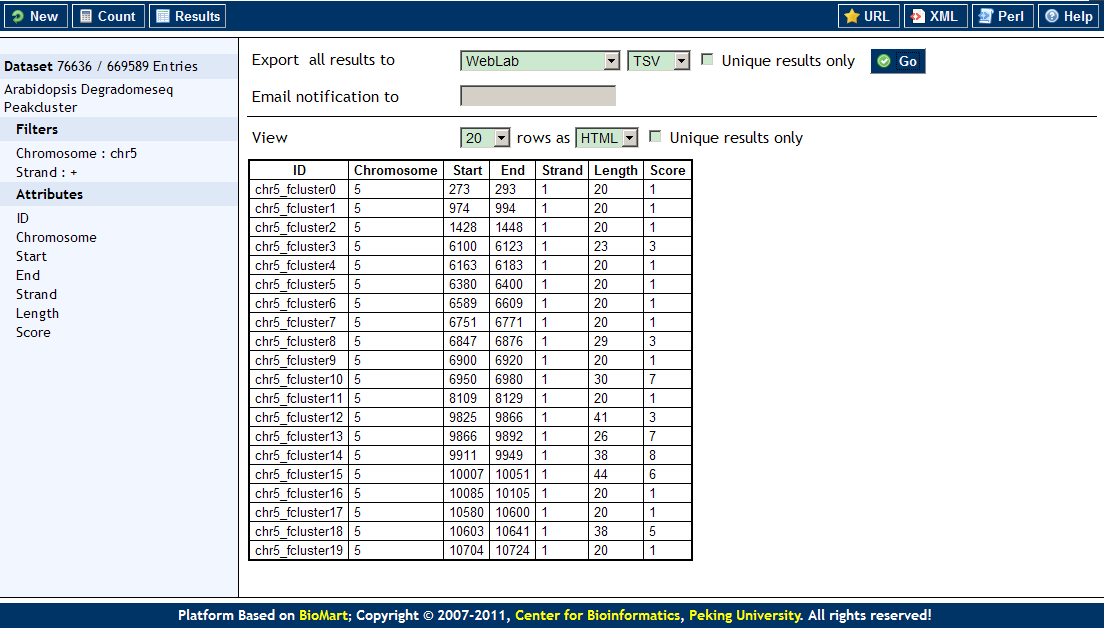 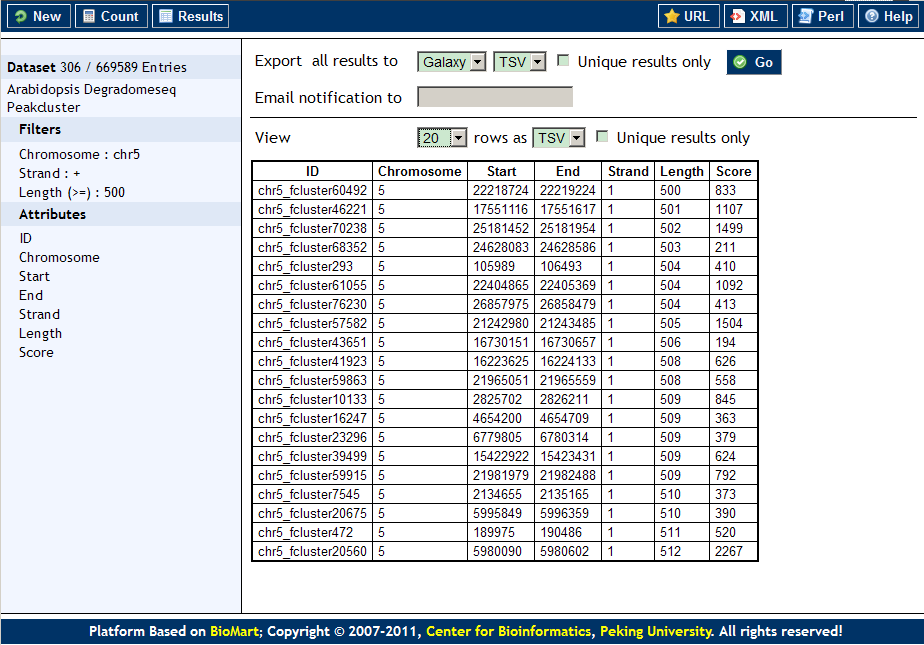 Submit data to external bioinformatics platforms
Providing Web Services Interface
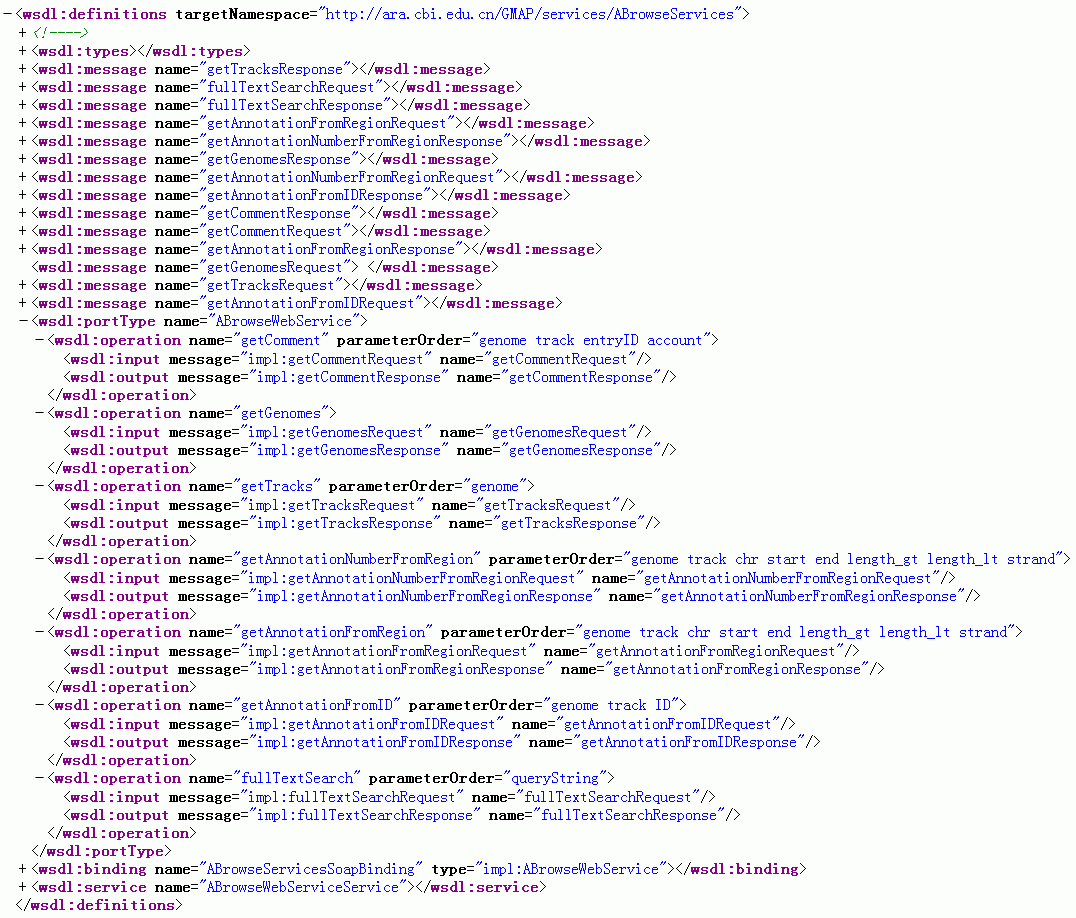 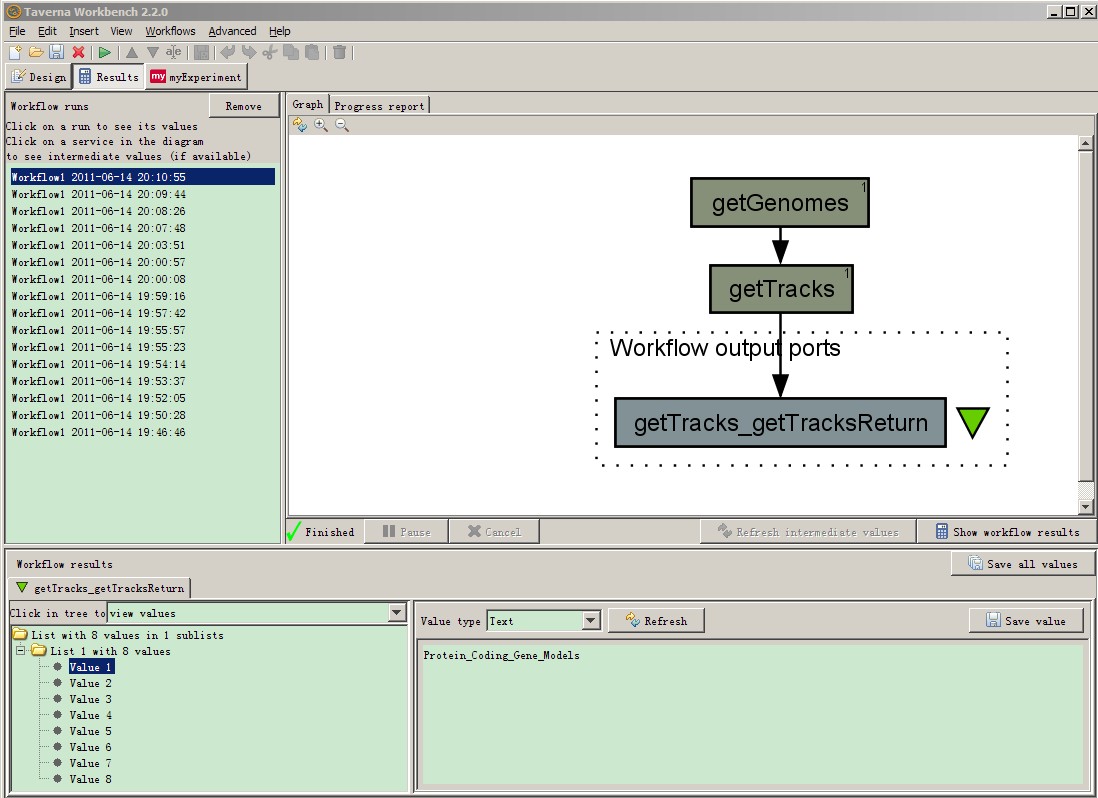 ABrowse
Data Visualization User Interface

Data Retrieve and Analysis

User Space

ABrowse Customization
ABrowse Provides Track Evaluation Function
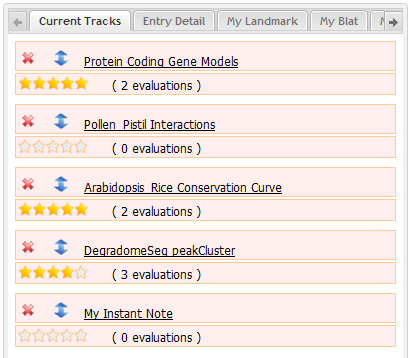 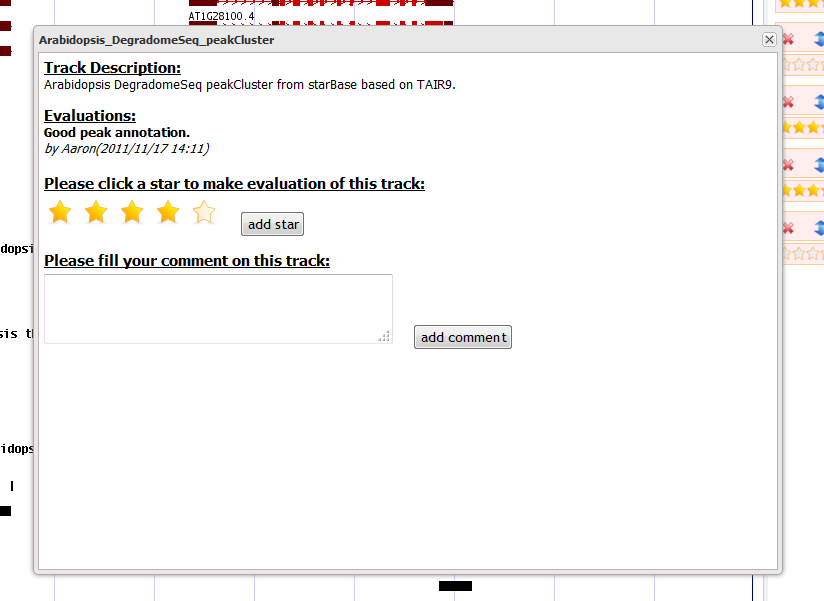 Adding/Managing Comments fora Single Entry
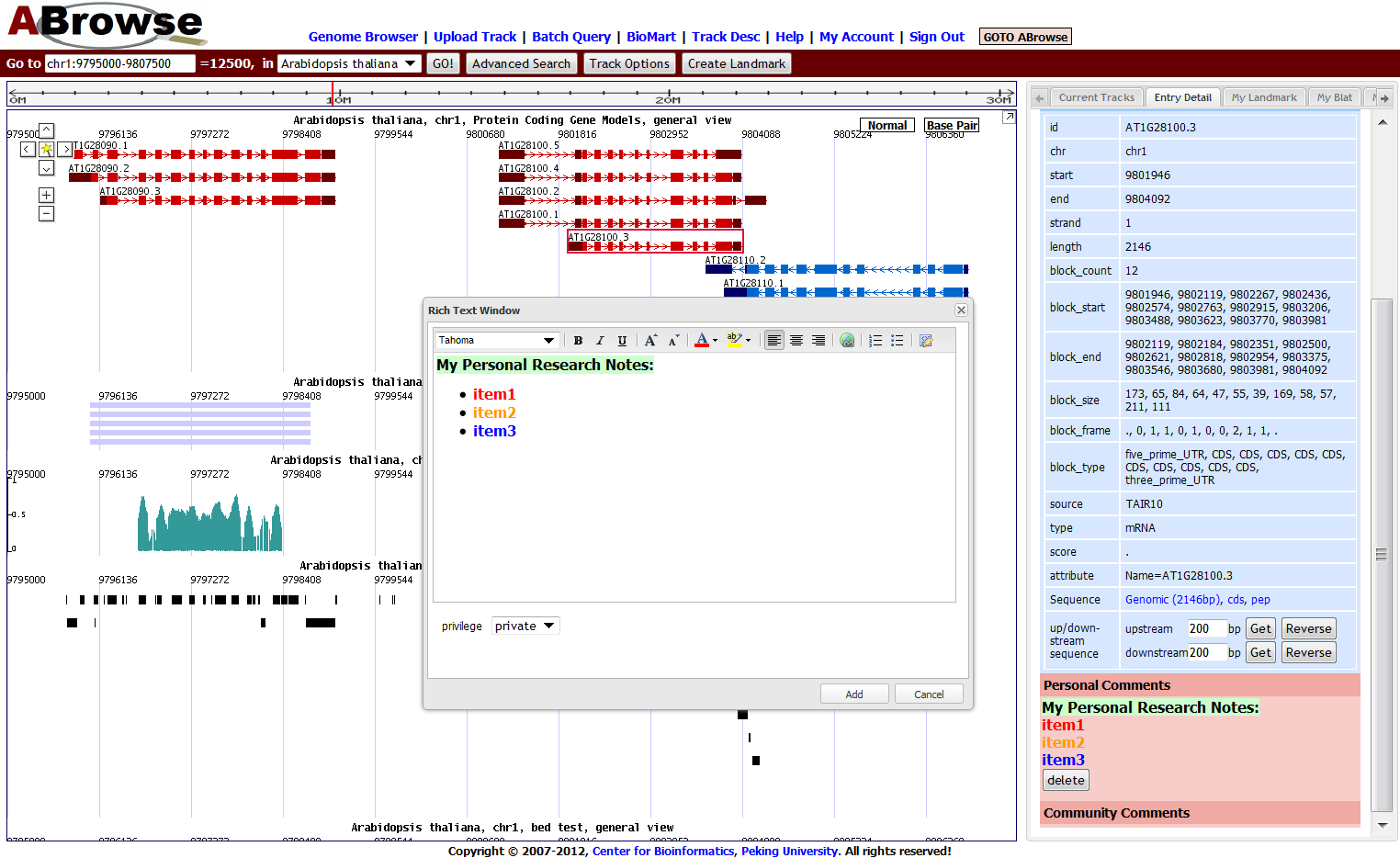 More flexible, user may create an instant note by selecting an area on the genome
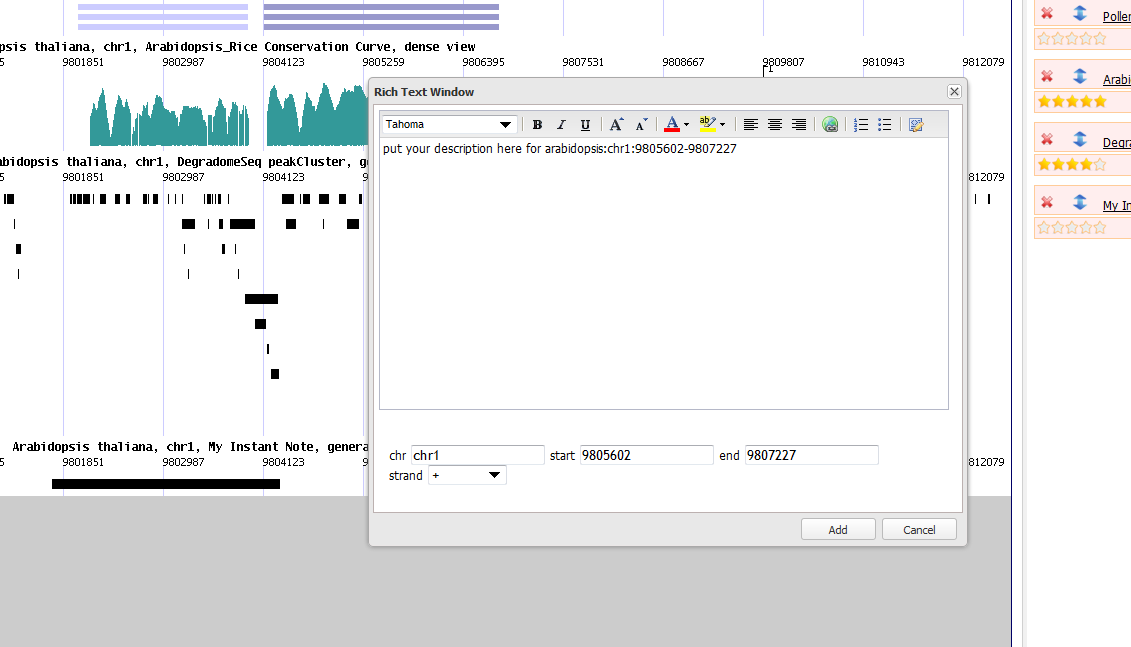 Uploading User tracks
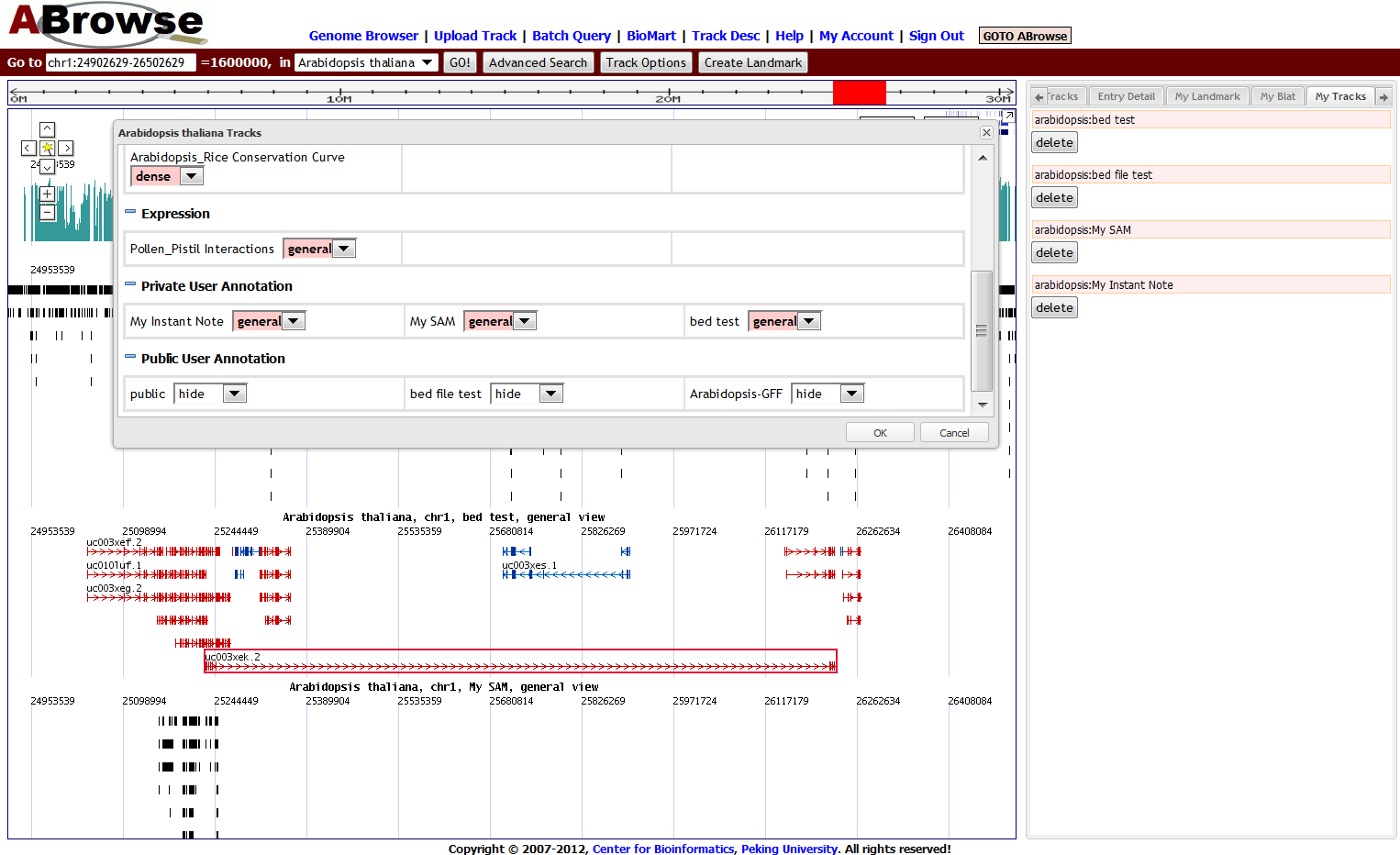 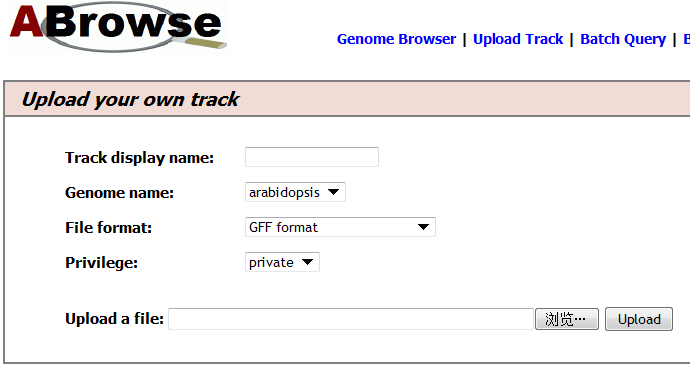 User May Create/Share Bookmark
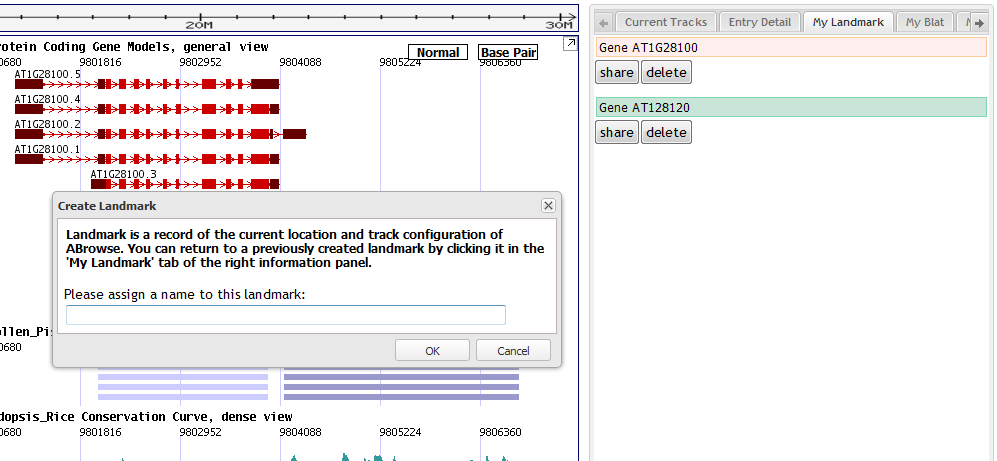 ABrowse
Data Visualization User Interface

Data Retrieve and Analysis

User Space

ABrowse Customization
ABrowse Architecture
User Interaction Layer
SOAP-based Web Service for Data Retrieval
Bioinformatic Computational Applications (e.g., Galaxy, Taverna, WebLab)
Genome Browser Web Interface
Browsing Canvas
User-Space Web Interface
Data Query
 Web Interface
Visualization Engine
User-Space Engine
Data Query Engine
Data Processing Layer
BioMart Engine
Annotation Database Layer
[Speaker Notes: Figure 1 ABrowse Framework Architecture]
ABrowse for Site Administrator
We provide step by step installation guide.






We provide a set of utilities to help site administrators to import data.
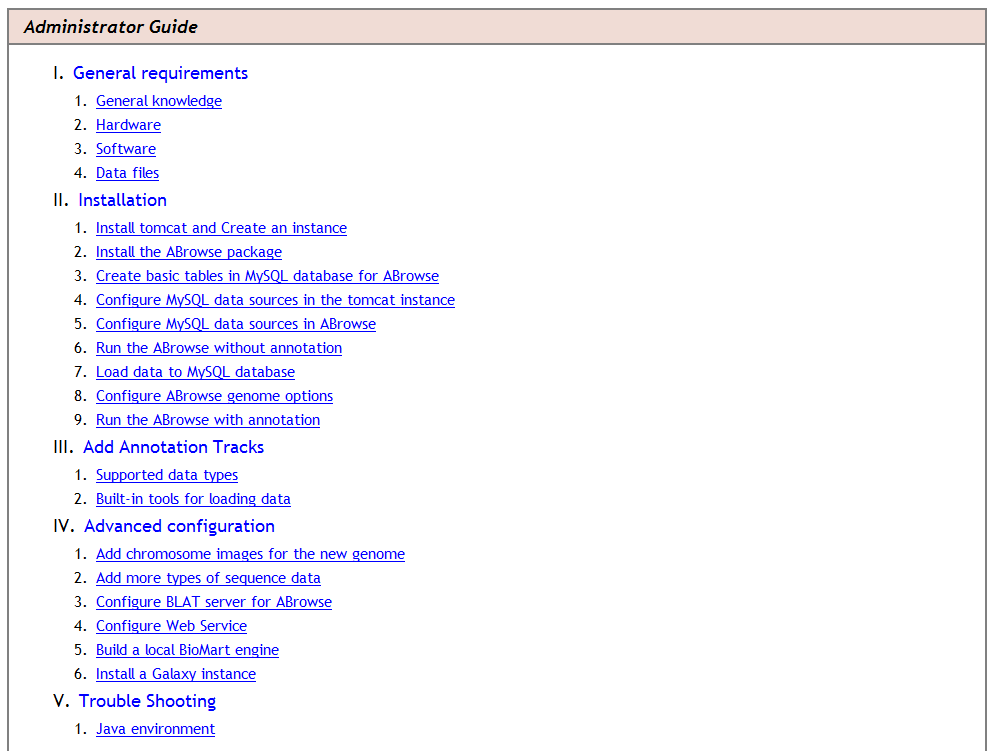 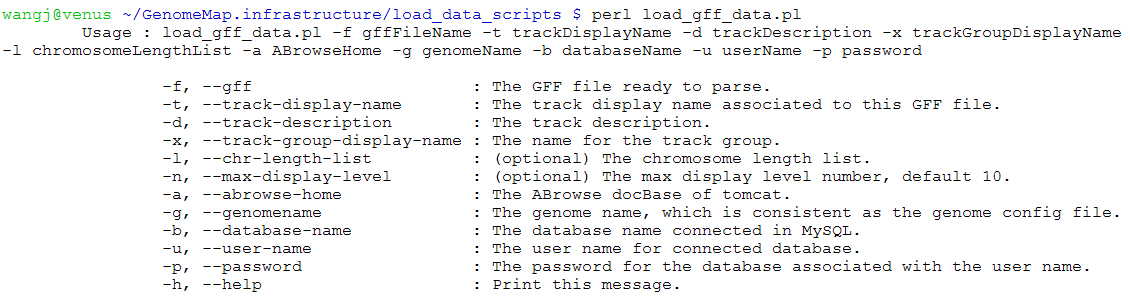 ABrowse is Highly Configurable
global.abrowse.xml for globle settings

genome_name.abrowse.xml for each species, for example:
arabidopsis.abrowse.xml
japonica.abrowse.xml
indica.abrowse.xml
Each single track could have more than one type of view
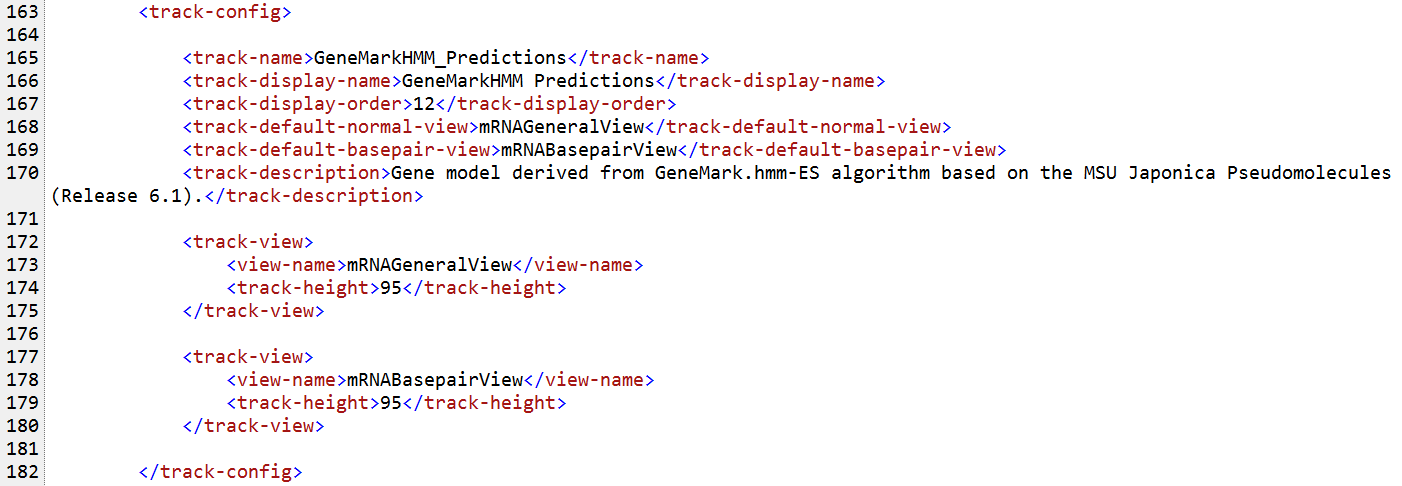 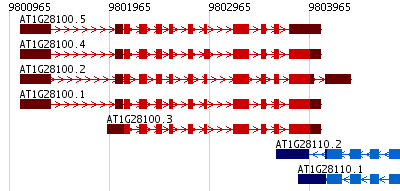 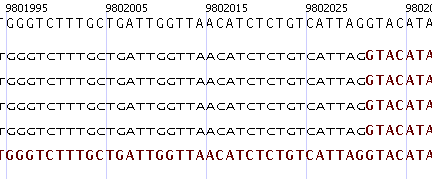 ABrowse is loosely coupled with DBMS and table schema.
Site admin may specify SQL sentence for each track view.
ABrowse demands the tables have 3 columns contains chromosome location including, chr name, chr start and chr end information.
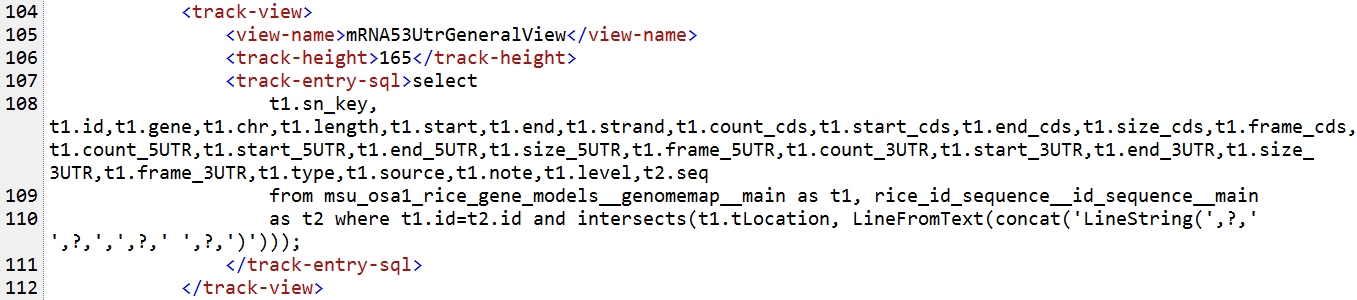 Controlling the Action of Clicking an Entry
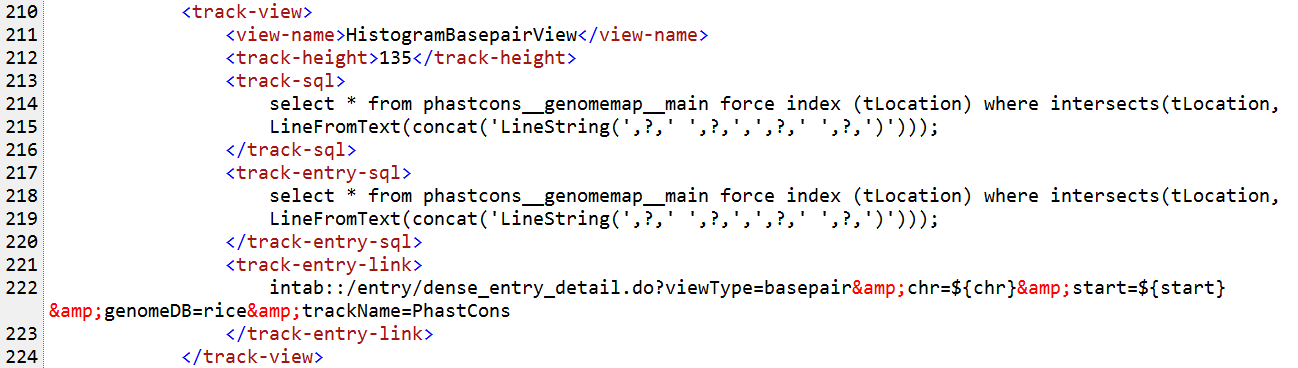 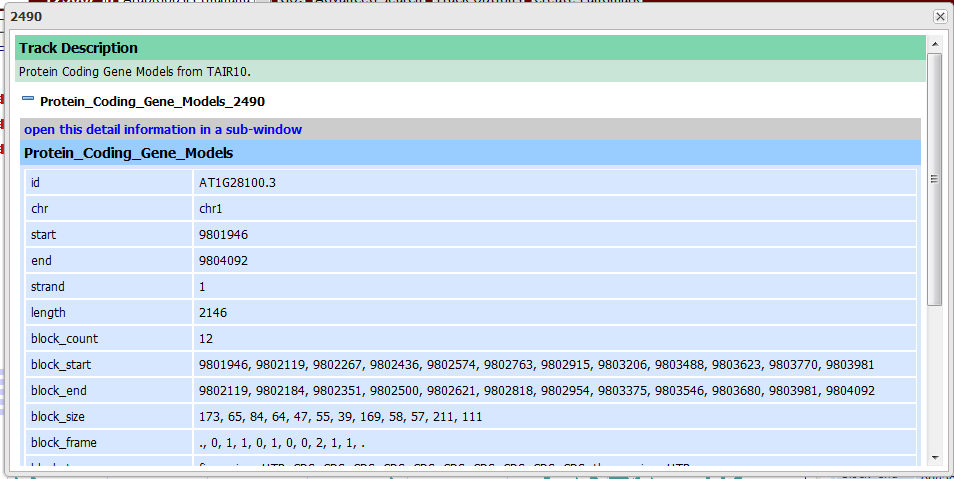 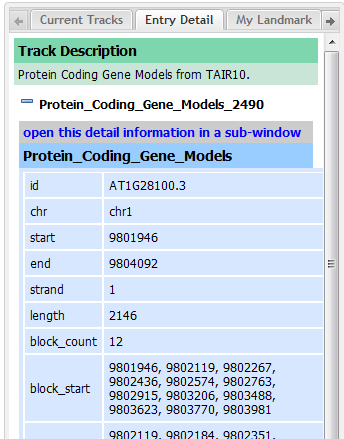 ABrowse for Developer
By writing rendering classes, developers could add new view types for tracks.
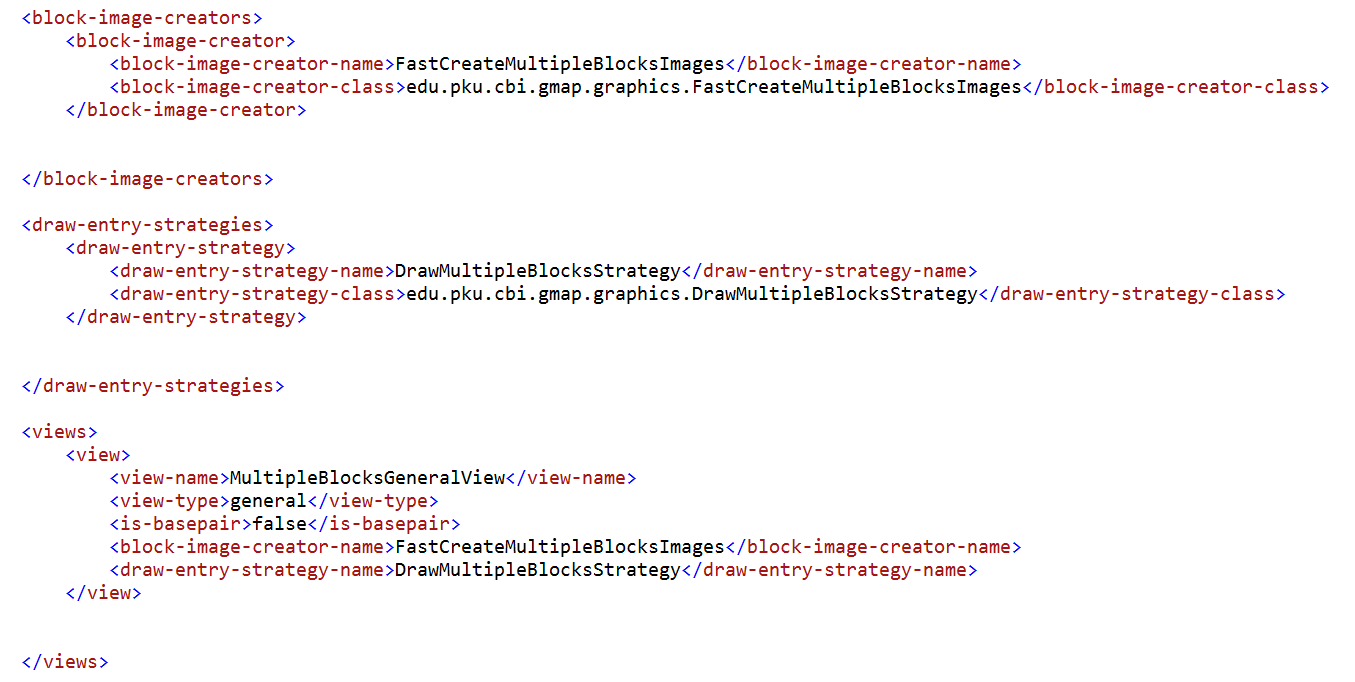 ……
……
……
Conclusion
ABrowse provides an intuitive approach for users to navigate genome interactively.

ABrowse supports full text search and bulk data retrieve function.

A multiple functional user space is supported by ABrowse.

As a framework, ABrowse is easy to install and highly configurable.
Web Access Statistics
http://www.abrowse.org/
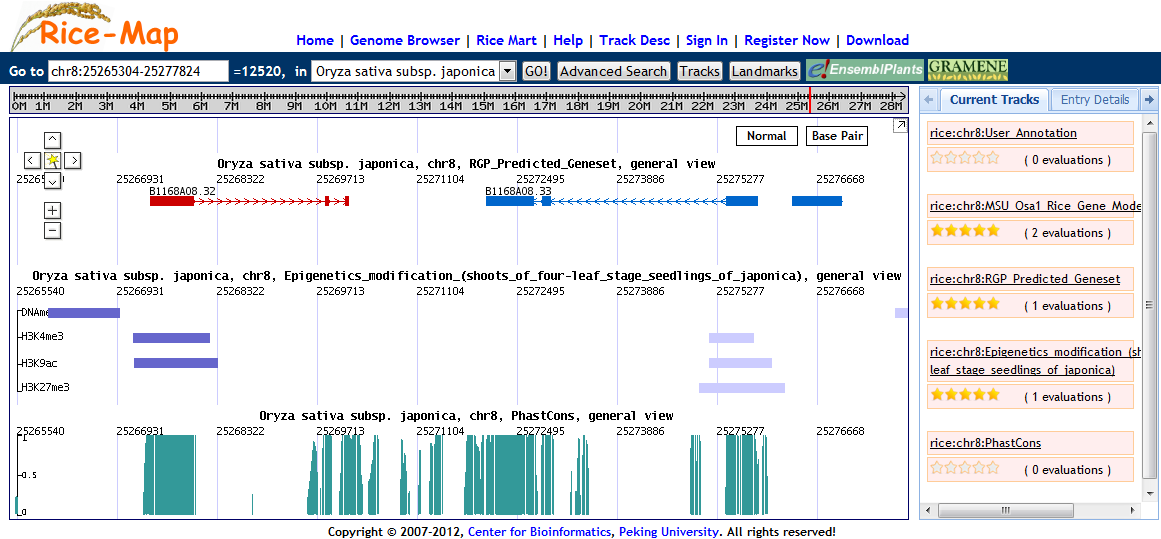 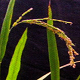 Rice-Map
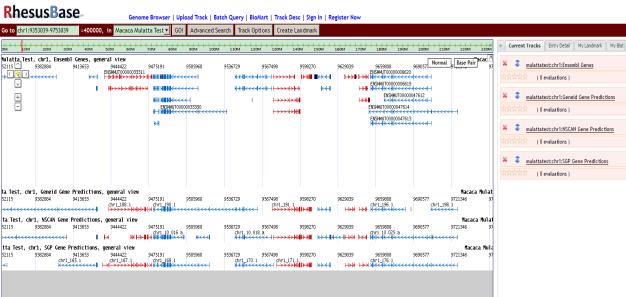 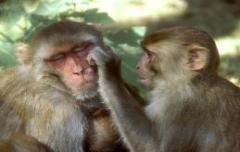 RhesusBase
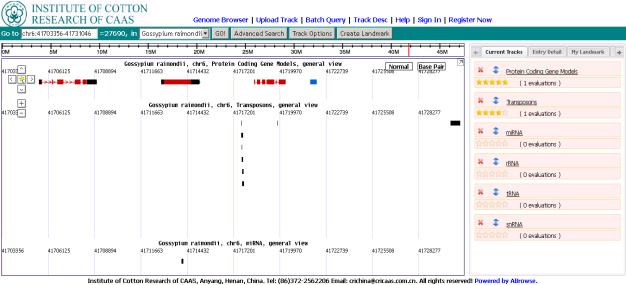 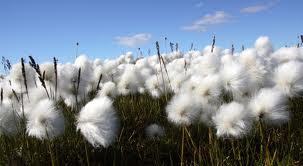 CottonDB
[Speaker Notes: http://fish.cbi.pku.edu.cn:8080/
http://202.205.131.254:8080/]
Acknowledgement
WANG Jun,  Ph.D. Student
Prof.  GAO Ge
Prof.  LUO Jingchu
We appreciate great help from
BioMart
Galaxy 
TAIR
VISTA
Thanks for Your Attention
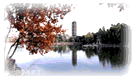 Comments & Suggestions to abrowse@mail.cbi.pku.edu.cn
 http://www.abrowse.org/